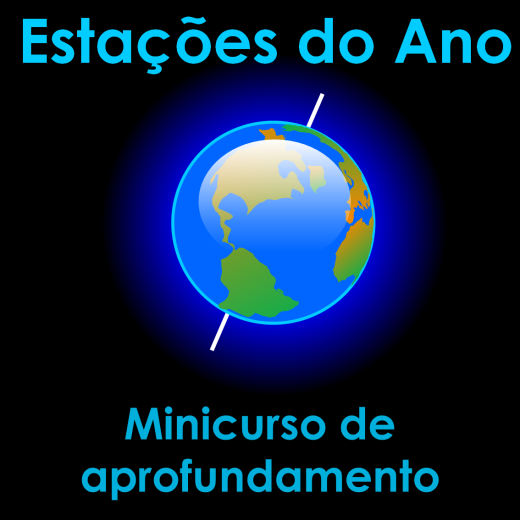 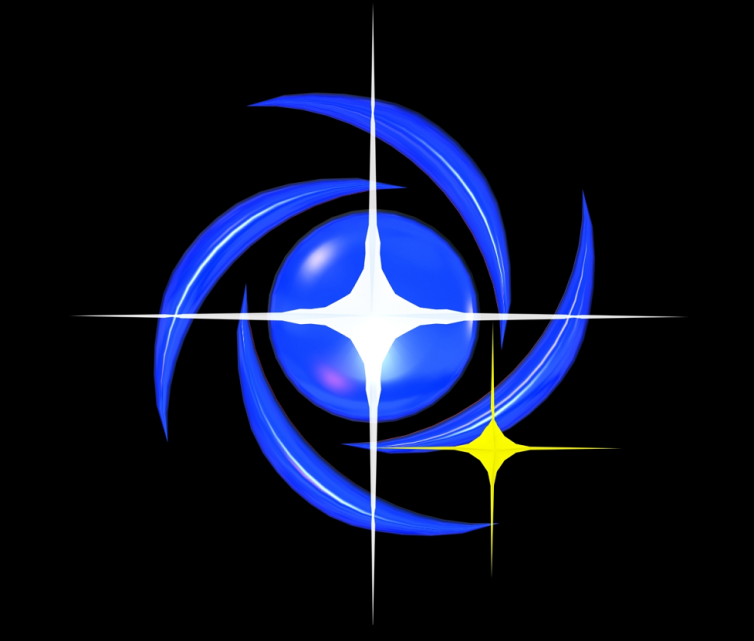 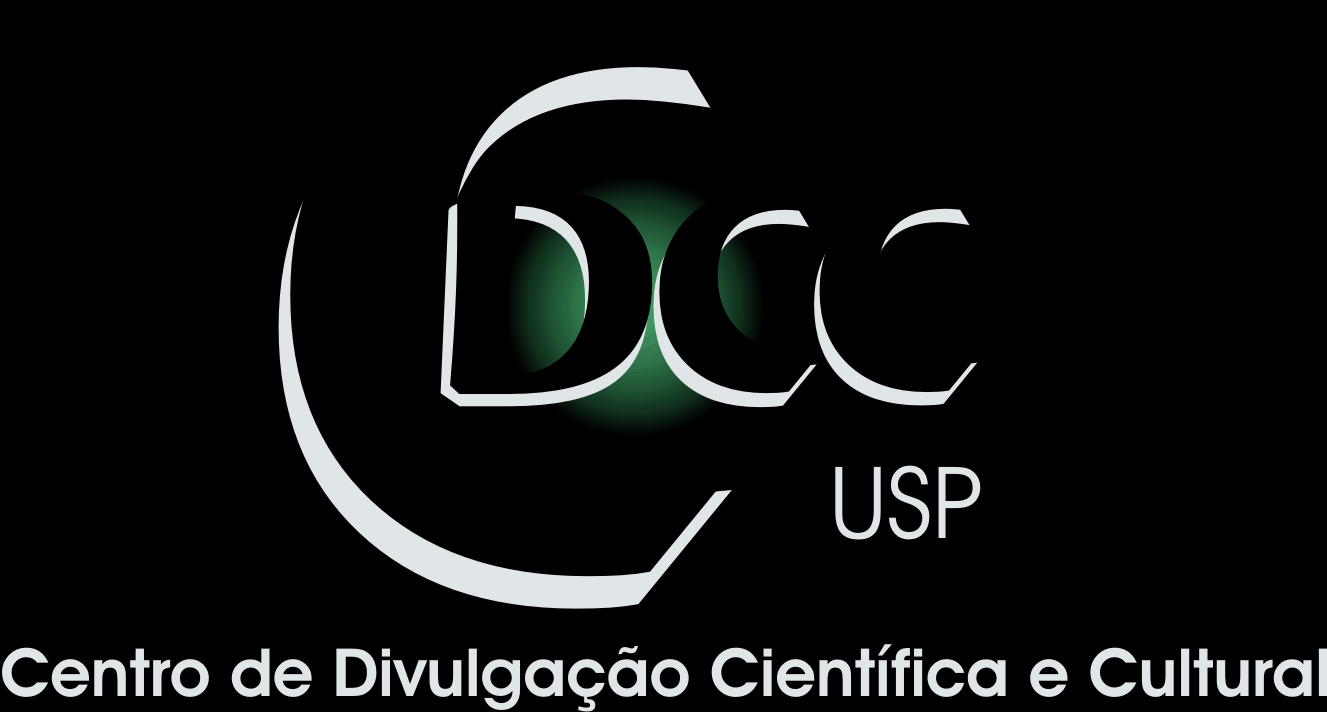 Centro de Divulgação da Astronomia
Observatório Dietrich Schiel
A Esfera Celeste e alguns 
de seus elementos
André Luiz da Silva
Observatório  Dietrich Schiel
/CDCC/USP
Imagem de fundo: céu de São Carlos na data de fundação do observatório Dietrich Schiel (10/04/86, 20:00 TL) crédito: Stellarium
16 de outubro, aula 1:
 
 Esfera Celeste, Pontos Cardeais, horizonte, medidas angulares no céu, Zênite, Nadir, Meridiano, almucântares, Equador Celeste e Eclíptica

 Sistemas de Coordenadas: Altazimutal e Equatorial

 Atividade prática com o software Stellarium
Esfera Celeste e Cia.
O horizonte e os pontos cardeais
Lado onde o Sol se põe
S
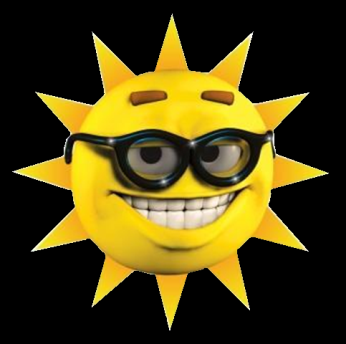 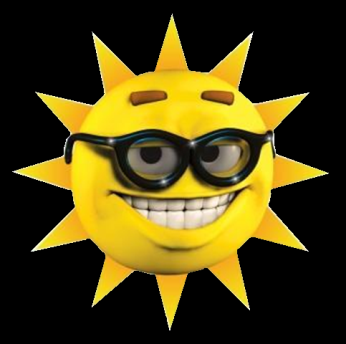 L
O
Lado onde o Sol nasce
N
Esfera Celeste
Crédito da imagem do Sol: http://wwwdevinin.blogspot.com/ esfera celeste: André Luiz da Silva/CDA/CDCC/USP
Medidas angulares aproximadas no céu
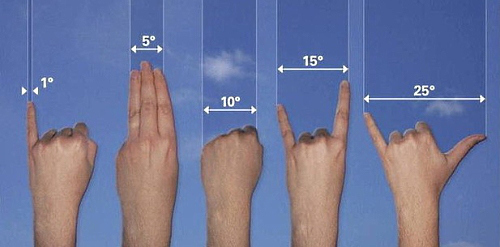 Fonte da imagem: https://observatoriosolar.wordpress.com/tag/medidas-angulares/
[Speaker Notes: https://observatoriosolar.wordpress.com/tag/medidas-angulares/]
Medidas angulares aproximadas no céu
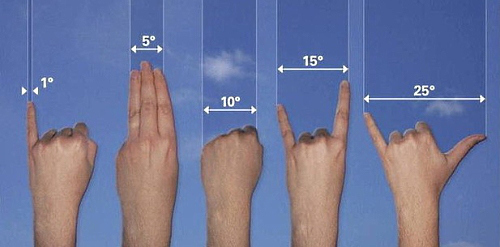 Fonte da imagem: https://observatoriosolar.wordpress.com/tag/medidas-angulares/
[Speaker Notes: https://observatoriosolar.wordpress.com/tag/medidas-angulares/]
Astrolábio caseiro
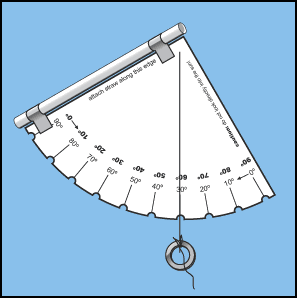 Fonte da imagem: http://cse.ssl.berkeley.edu/AtHomeAstronomy/activity_07.html
[Speaker Notes: https://observatoriosolar.wordpress.com/tag/medidas-angulares/]
Astrolábio caseiro
Instruções (em inglês)
gabarito para impressão
[Speaker Notes: https://observatoriosolar.wordpress.com/tag/medidas-angulares/]
Determinação dos pontos cardeais usando o Sol
Método do gnômon
Gnômon não é gnomo!
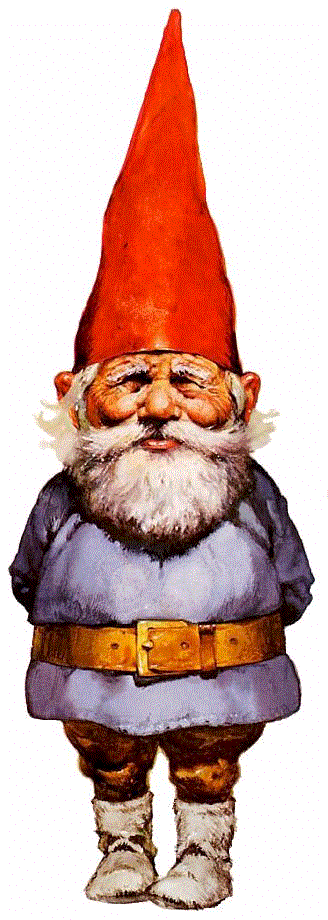 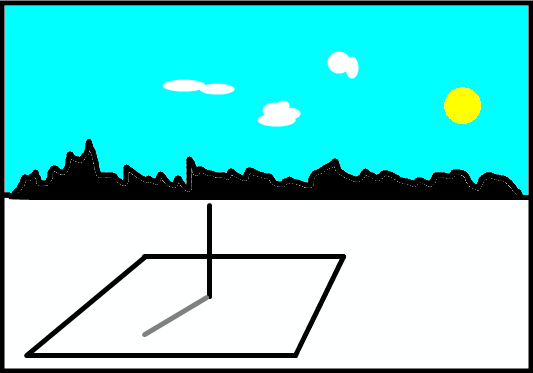 ≠
Crédito das imagens:  à esquerda: http://www.intermatica.org; à direita: www.aprendizesdawicca.blogspot.com
Método do gnômon
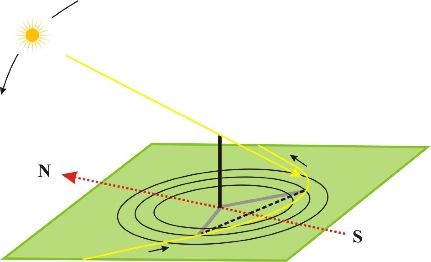 Crédito da imagem: http://relogiosdesol.blogspot.com
Método do gnômon
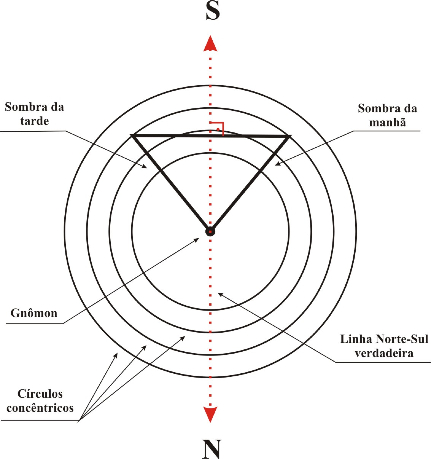 Crédito da imagem: http://relogiosdesol.blogspot.com
Determinação dos pontos cardeais usando estrelas
A constelação do Cruzeiro do Sul
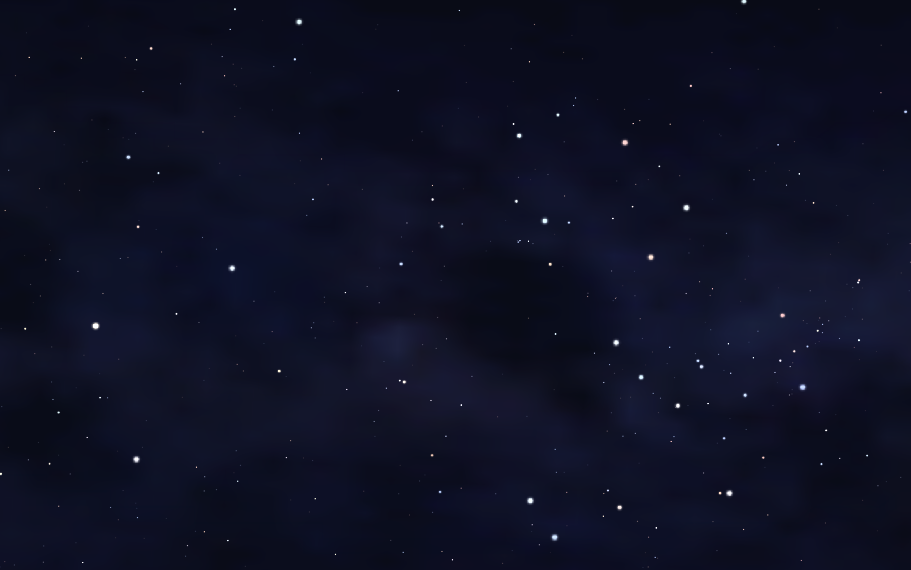 Rubídea
Pálida
Mimosa
Intrometida
Magalhães
Crédito da imagem: software stellarium, disponível em www.stellarium.org
Cruzeiro do Sul e o Ponto Cardeal Sul
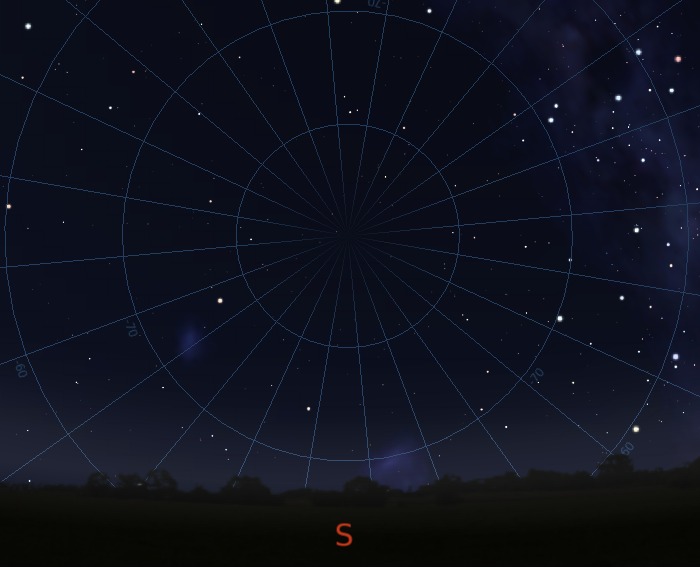 Polo celeste Sul
4 vezes e meia
Ponto Cardeal Sul
Crédito da imagem: software stellarium, disponível em www.stellarium.org
A constelação de Órion
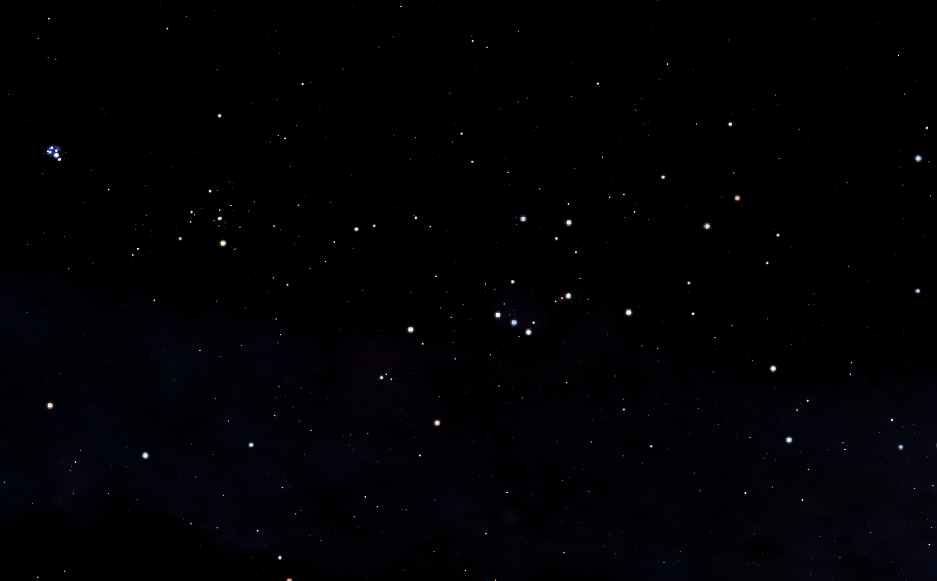 Alnilan
Rigel
Alnitak
Saiph
Mintaka
Bellatrix
Beteugeuse
Crédito da imagem: software stellarium, disponível em www.stellarium.org
A Constelação de Órion e o ponto cardeal leste
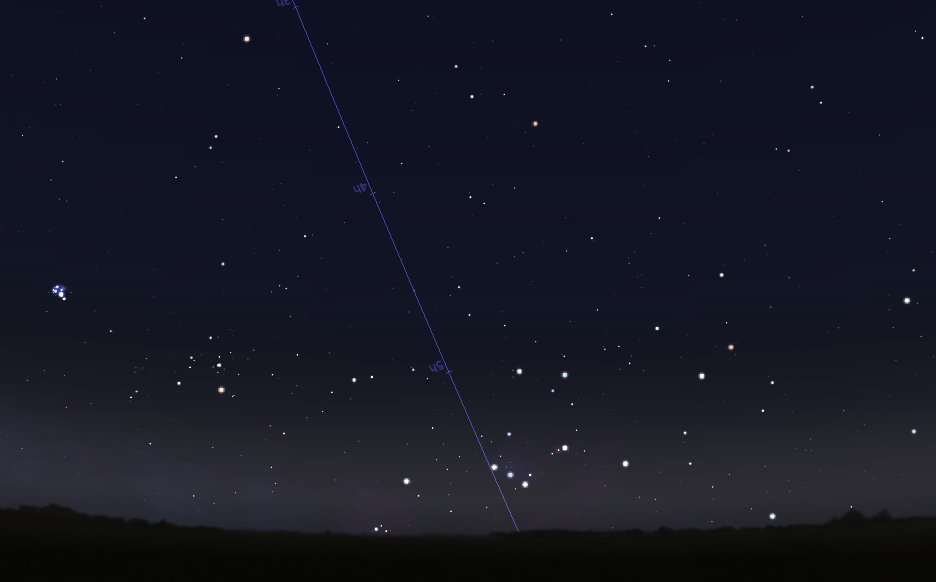 E       Ponto Cardeal Leste
Crédito da imagem: software stellarium, disponível em www.stellarium.org
O Zênite e o Nadir
Zênite
S
L
O
N
Nadir
Crédito: André Luiz da Silva/CDA/CDCC/USP
O Meridiano
S
L
O
N
Crédito: André Luiz da Silva/CDA/CDCC/USP
Almucântares
S
L
O
N
Crédito: André Luiz da Silva/CDA/CDCC/USP
Os Polos e Equador Celestes
Polo Celeste Sul (PCS)
L
φ
S
N
O
Polo Celeste Norte (PCN)
Equador Celeste
Crédito: André Luiz da Silva/CDA/CDCC/USP
A Eclíptica
Movimento anual!
L
S
N
O
Eclíptica
Crédito: André Luiz da Silva/CDA/CDCC/USP
Trajetória diária dos astros
PCS
L
S
N
O
PCN
Crédito: André Luiz da Silva/CDA/CDCC/USP
Trajetória diária dos astros
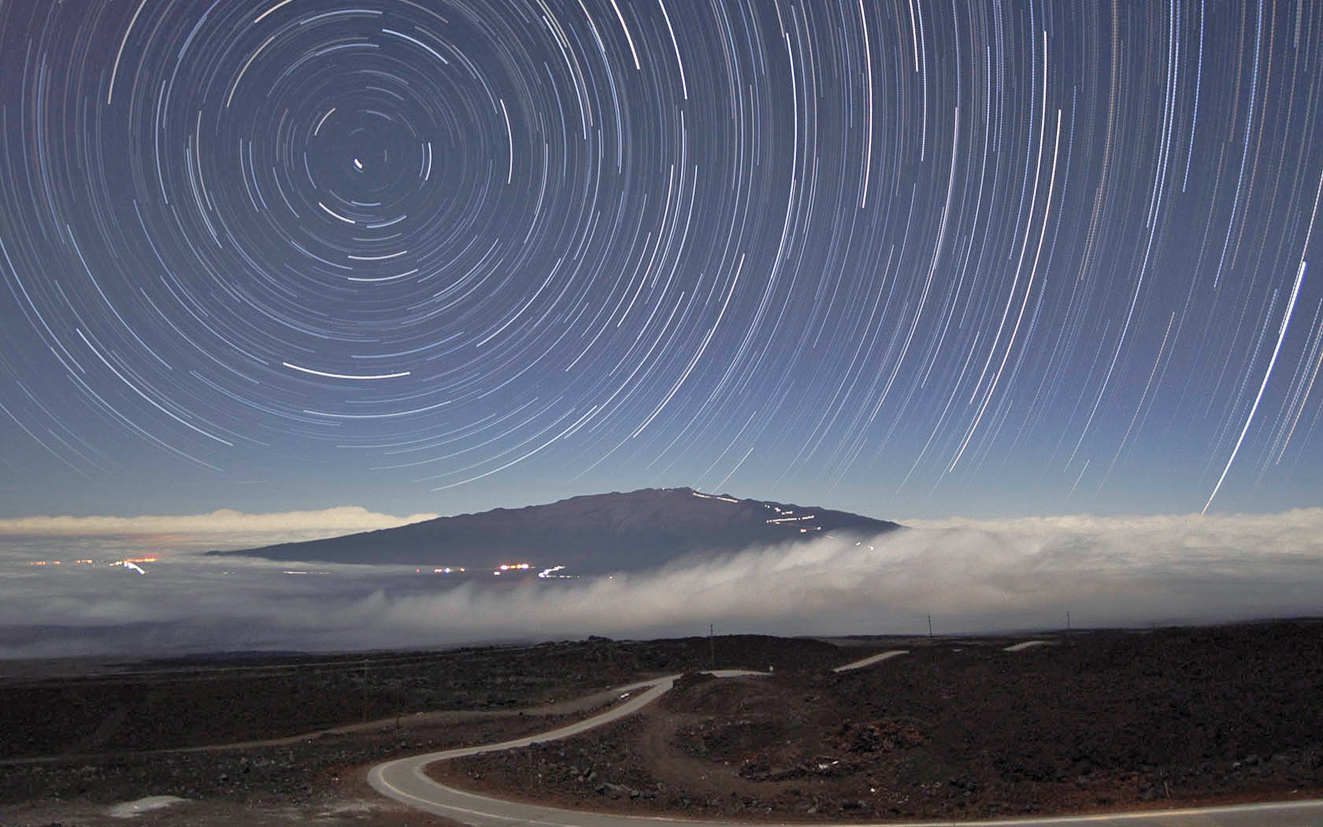 Crédito: Gemini Observatory
Conexão visão topocêntrica – visão geocêntrica
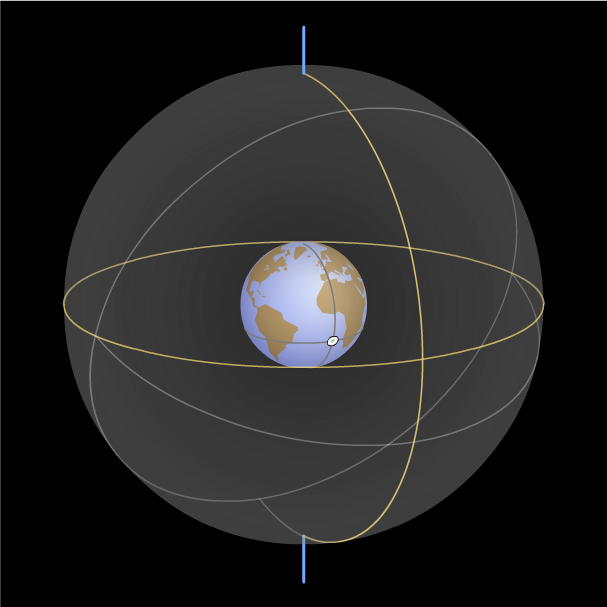 Crédito: Universidade de Nebraska
Polo Celeste Norte
Polo Norte
Equador
Terra
Polo Sul
Equador Celeste
Polo Celeste Sul
Crédito: André Luiz da Silva/CDA/CDCC/USP
Polo Celeste Norte

Eclíptica
Terra

Equador Celeste
Polo Celeste Sul
Crédito: André Luiz da Silva/CDA/CDCC/USP
Simulando as trajetórias diárias dos astros
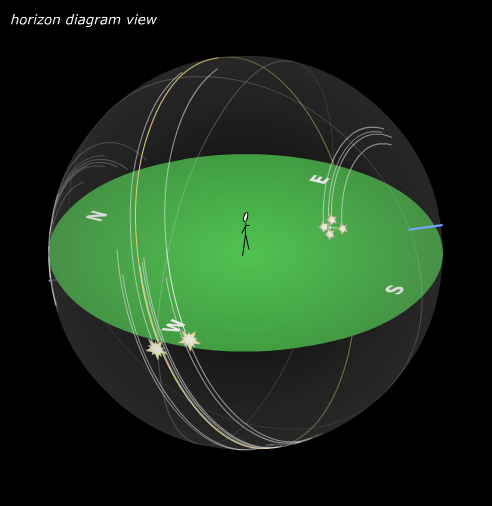 coordenadas do Observatório 
Dietrich Schiel – São Carlos (SP):
Latitude = -22° 00' 40.24”
Longitude= -47° 53' 47.66”
Crédito: Universidade de Nebraska
Sistemas de coordenadas
Coordenadas altazimutais
Simulador: coordenadas altazimutais
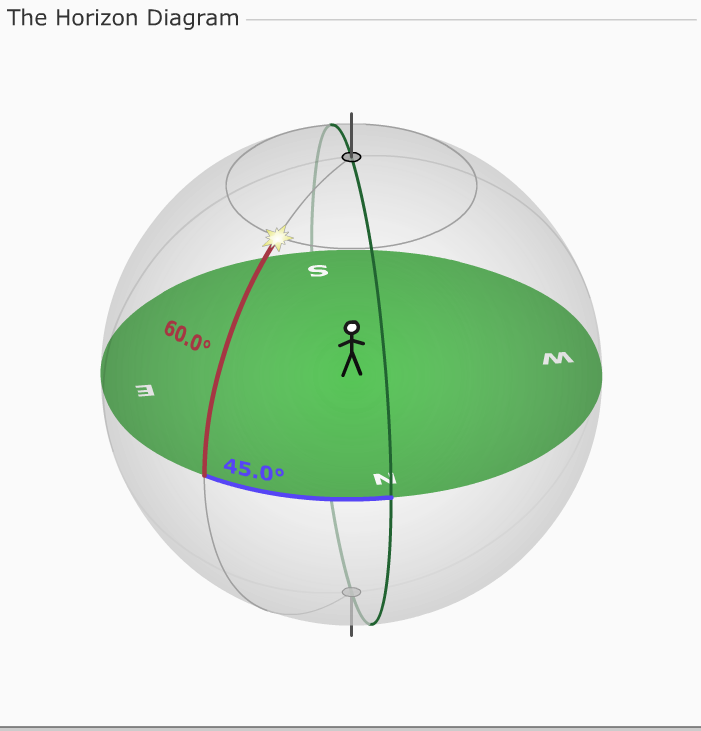 Crédito: Universidade de Nebraska
coordenadas altazimutais
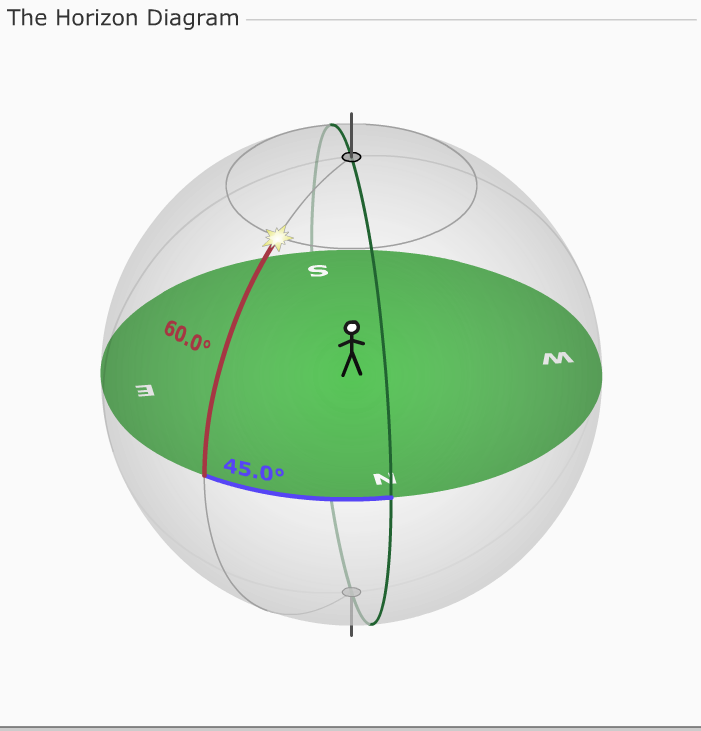 Altura
Azimute
Crédito: Universidade de Nebraska
Coordenadas equatoriais
Coordenadas geográficas
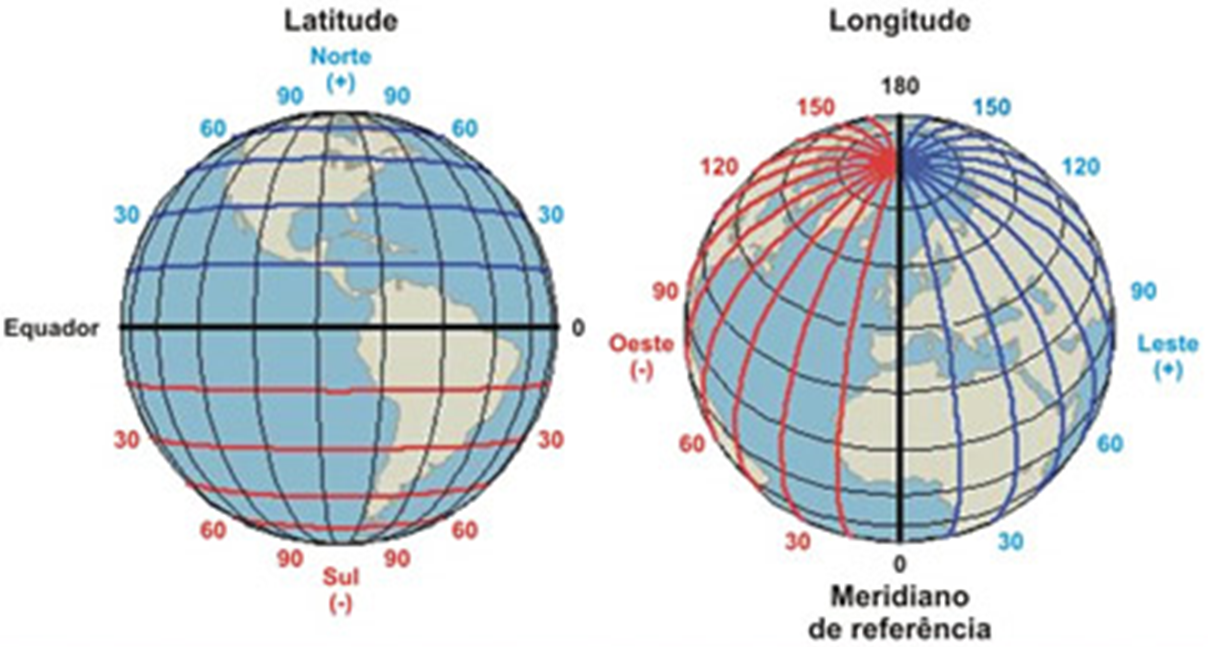 Fonte da imagem: http://geografares.blogspot.com.br/2013/07/cartografia.html
[Speaker Notes: Crédito da imagem: http://geografares.blogspot.com.br/2013/07/cartografia.html]
Coordenadas geográficas
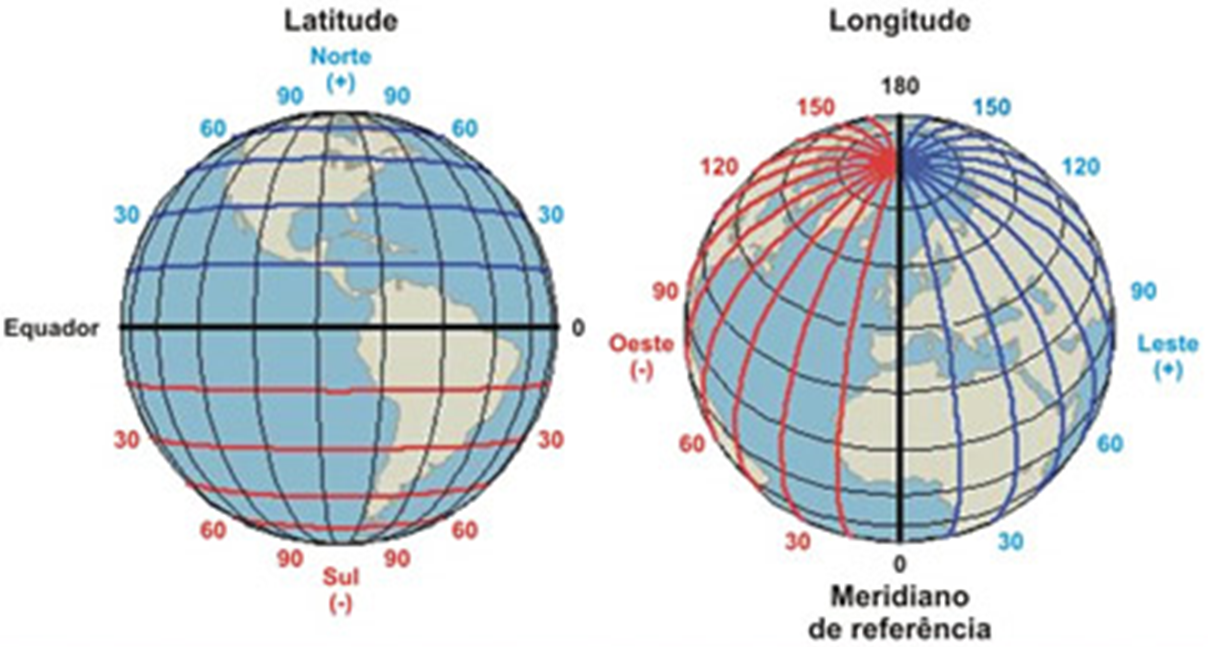 Fonte da imagem: http://geografares.blogspot.com.br/2013/07/cartografia.html
[Speaker Notes: Crédito da imagem: http://geografares.blogspot.com.br/2013/07/cartografia.html]
Simulador: coordenadas equatoriais
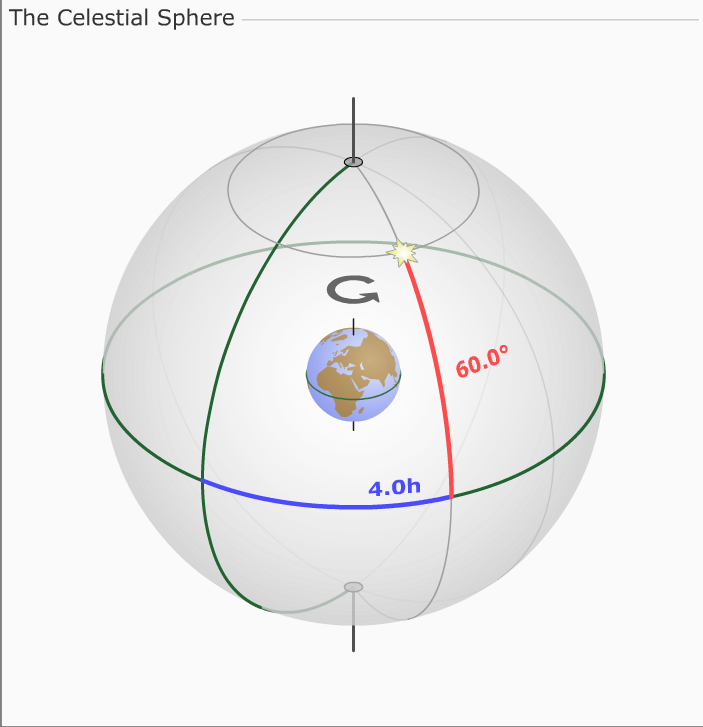 Crédito: Universidade de Nebraska
coordenadas equatoriais
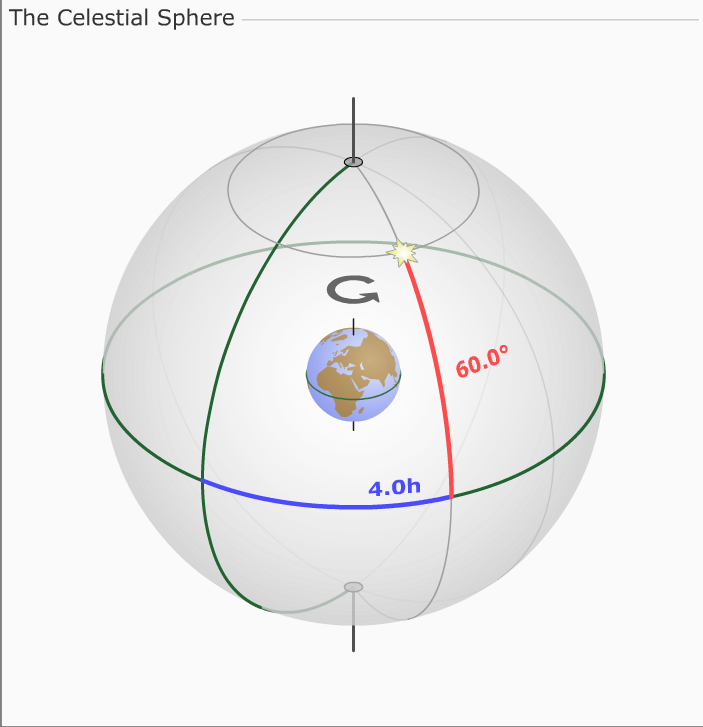 Declinação
Ascensão reta
Crédito: Universidade de Nebraska
Atividade prática com o Stellarium
Elementos da Esfera Celeste com o software Stellarium
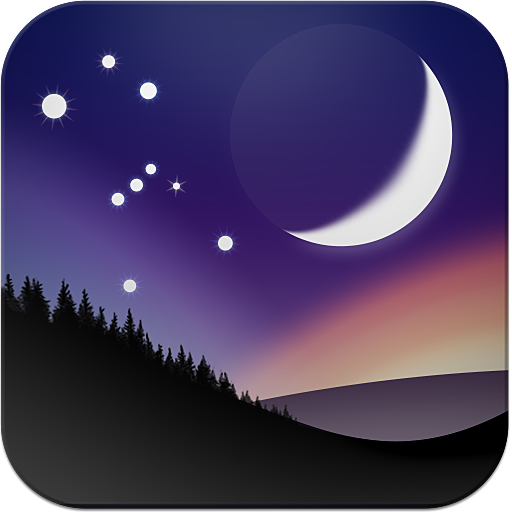 Indicações para estudo
Material para professores disponibilizado para professores de ciências, no site do Observatório:
http://www.cdcc.usp.br/cda/ensino-fundamental-astronomia/parte1a.html#parte-1a

Apostila do curso de Introdução à Astronomia e Astrofísica do Instituto Nacional de Pesquisas Espaciais (INPE): em especial a seção 1.4.3
http://staff.on.br/maia/Intr_Astron_eAstrof_Curso_do_INPE.pdf

 Teclas de atalho do Stellarium